Fonds France Truffaut (ARC-P TRU-F)
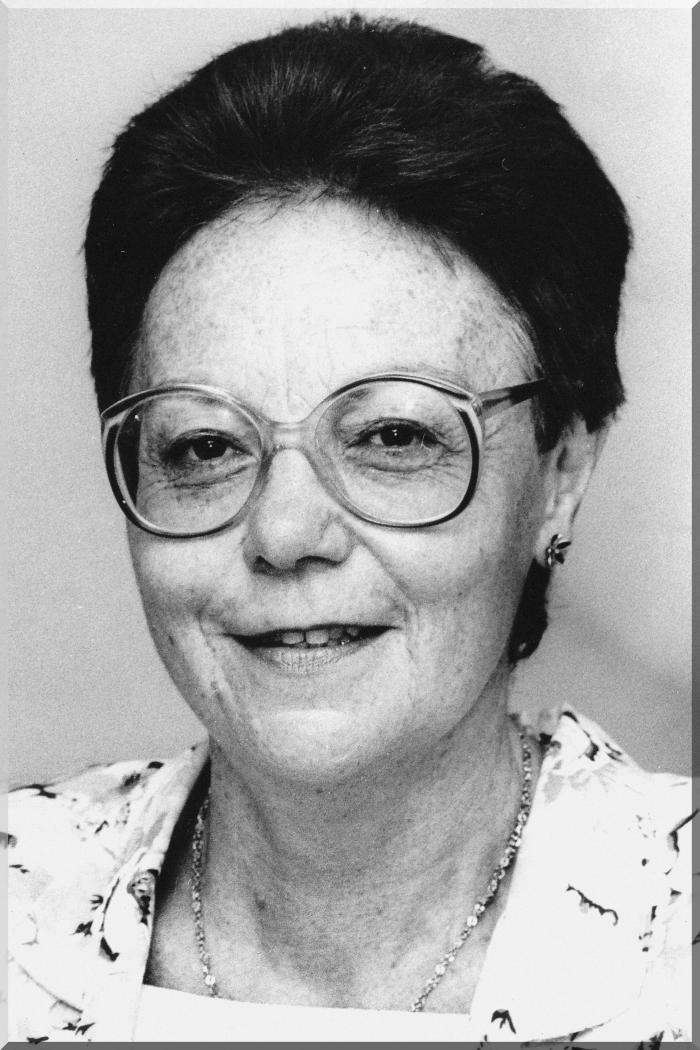 July 6 2009 at 3:07:01
Le 1er mai c'est aussi l'affaire des jeunes (ARC-C AFF MAI 0046)
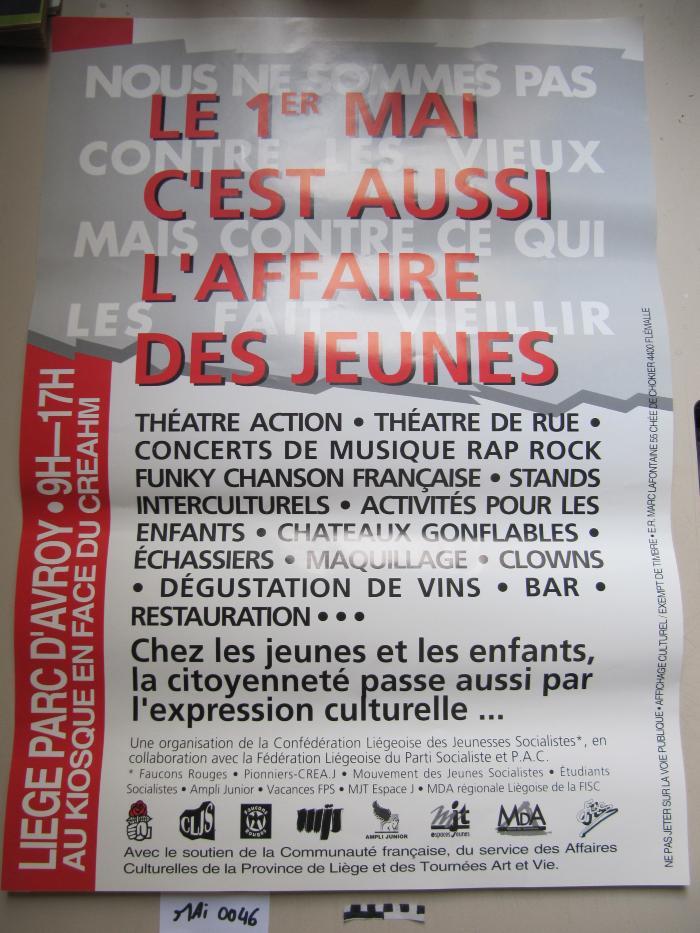 1er mai à Liège : manifestation (ARC-C AFF MAI 0044)
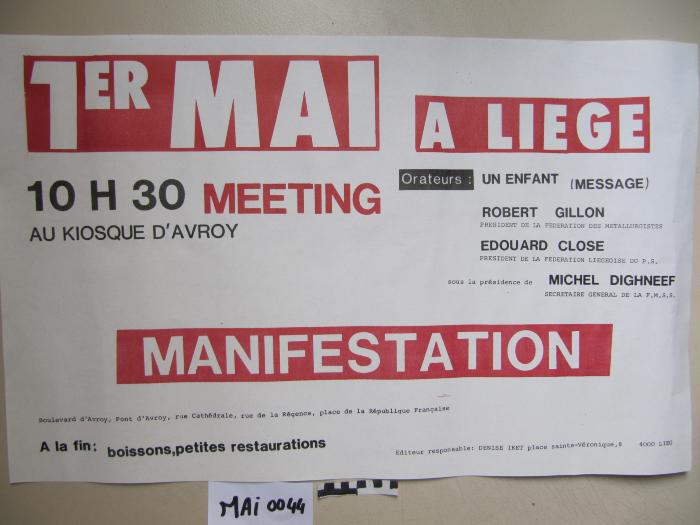 Spécial De Gaulle : 1944 - 1968 (4599880)
December 9 2016 at 11:12:30
Cinq études sur [l'] athéisme  [et le] marxisme (4568915)
November 23 2016 at 3:11:54
Le régime parlementaire en Belgique (4263196)
April 26 2016 at 3:04:49
Première histoire de la révolution de mai (4234673)
April 1 2016 at 10:04:32
Association des Instituts d'études européennes : annuaire 1968-1968 (4233377)
March 30 2016 at 2:03:19
La direction commerciale : aujourd'hui aux USA, demain en Europe (4231372)
March 25 2016 at 1:03:05
Les problèmes de main-d'oeuvre dans la Communauté en 1968 (4231192)
March 25 2016 at 11:03:25
Changer pour progresser : vingt-deuxième rapport annuel (4197292)
March 2 2016 at 10:03:39
Economie régionale sans frontière : actes du colloque scientifique belgo-allemand d'économie régionale, Liège, octobre 1965 (4196353)
March 1 2016 at 4:03:13
Travaillisme ? : de toekomst der arbeidersbewegingen in België (4164018)
February 11 2016 at 2:02:11
Les communistes français : essai d'ethnographie politique (4163572)
February 10 2016 at 3:02:14
Fonds Louis Donnay  (4132640)
January 21 2016 at 3:01:11
Quelques dossiers de l'Institut belge d'information et de documentation (4131854)
January 21 2016 at 11:01:46
Le règne des mystificateurs (4103792)
January 6 2016 at 4:01:32
Het Belgische Parlement (4095372)
December 27 2015 at 3:12:25
Quartier de Droixhe (4027733)
October 20 2015 at 3:10:05
Conseil scolaire de l'Athénée royal Liège 2 (4027694)
October 20 2015 at 3:10:50
Médecine préventive (4027492)
October 20 2015 at 3:10:59
Office de réadaptation sociale (4027471)
October 20 2015 at 3:10:42
Œuvre nationale de l'enfance (4027391)
October 20 2015 at 3:10:46
Logement (4027351)
October 20 2015 at 3:10:51
Congrès internationaux (4027253)
October 20 2015 at 2:10:11
Condition féminine (4027232)
October 20 2015 at 2:10:42
Conseil national de Protection de la jeunesse et Comité de Protection de la jeunesse (4027077)
October 20 2015 at 2:10:35
Drapeaux "Mutuelle les Prolétaires Hutois" (3752705)
March 26 2015 at 12:03:43
Drapeaux "Prolétaire Hutois" (3752686)
March 26 2015 at 12:03:03
Dossiers documentaires (3666586)
February 12 2015 at 4:02:18
Histoire illustrée de la guerre de 1914 (3580730)
December 9 2014 at 2:12:22
Le service de santé administratif : Tome 1 (3580126)
December 9 2014 at 12:12:10
Le Grand Liège (3349875)
July 10 2014 at 4:07:28
Port autonome et Canal Albert (3349874)
July 10 2014 at 4:07:41
Presse (3349870)
July 10 2014 at 4:07:50
Bains de la Sauvenière (3328085)
July 2 2014 at 2:07:11
Monument Tchantchès (3328046)
July 2 2014 at 2:07:02
Portraits et hommages (3327105)
July 2 2014 at 11:07:24
Vie privée (3326785)
July 2 2014 at 10:07:59
Le socialiste (3326745)
July 2 2014 at 10:07:53
Parcours militaire (3326286)
July 2 2014 at 10:07:58
Jeunesse (3325685)
July 2 2014 at 9:07:24
Essor et développement de Liège et sa région (3323426)
July 1 2014 at 11:07:04
Repères biographiques et portraits (3323425)
July 1 2014 at 11:07:37
Fonds Freddy Terwagne (2846465)
November 21 2013 at 8:11:33
Introduction au socialisme rationnel de Colins (2839846)
November 18 2013 at 4:11:47
Bandes audio (2474326)
May 2 2013 at 5:05:05
Le communisme utopique : le mouvement de mai (2323125)
March 4 2013 at 4:03:15
Régime économique de la Belgique (2311066)
February 28 2013 at 9:02:11
Guide pour la sécurité et l'hygiène dans les travaux forestiers (2260607)
February 14 2013 at 11:02:09
Manuel de protection contre les radiations dans l'industrie. Partie VI : Radioprotection dans l'extraction et le traitement des minerais radioactifs (2260249)
February 14 2013 at 10:02:20
Vingt-deuxième rapport annuel (2213625)
January 29 2013 at 12:01:55
L'autodétermination et les droits de l'homme : le bilan de 1968 dans les deux Etats allemands (2183367)
January 22 2013 at 10:01:22
La Pologne : chiffres et faits (2130525)
January 2 2013 at 1:01:49
Accord culturel franco-belge: vingtième anniversaire (2122687)
December 20 2012 at 12:12:49
Marxisme et christianisme (2121645)
December 20 2012 at 9:12:05
Peut-on être communiste aujourd'hui? (2120345)
December 19 2012 at 12:12:37
La marxisme et l'individu: contribution à la philosohie marxiste de l'homme (2120245)
December 19 2012 at 12:12:07
Désarmement : les postes d'observation (2088367)
December 5 2012 at 10:12:54
Le situationnisme ou la nouvelle internationale (2086026)
December 4 2012 at 3:12:53
La femme a-t-elle le temps de vivre ? (2078406)
December 3 2012 at 9:12:44
Cinquante ans de rapports entre patrons et ouvriers en Allemagne 1918-1968. Tome I : De 1918 à 1945 : la république de Weimar et le Troisième Reich (2070626)
November 28 2012 at 4:11:31
Socialisme (2066226)
November 28 2012 at 11:11:45
Culture et éducation: congrès des socialistes wallons tenu à la Maison de la Culture, Namur, Le 17 février 1968 (2061527)
November 27 2012 at 9:11:52
Mélanges offerts à G. Jacquemyns (2056045)
November 23 2012 at 11:11:03
Eros et civilisation, contribution à Freud (2004994)
October 25 2012 at 11:10:36
Pour préparer l'avenir : propositions pour une action (1999708)
October 23 2012 at 10:10:38
L'empire américain (1977291)
October 11 2012 at 11:10:20
Oeuvres III : textes politiques (1963525)
October 3 2012 at 10:10:27
Oeuvres IV : journal de Bolivie (1963469)
October 3 2012 at 10:10:26
Socjalizme na zachodzie Europy : czternäscie drüg do socjalizme (1958865)
October 1 2012 at 10:10:11
Etats généraux hospitaliers liégeois : projet de programmation hospitalière pour la région liégeoise : réunion... 25 janvier 1968... (1941945)
September 20 2012 at 3:09:01
Pourquoi des philosophes (1908471)
September 4 2012 at 11:09:13
Nouvelle initiative de la République démocratique allemande pour la sécurité européenne (1798925)
July 2 2012 at 4:07
L'influence des conventions internationales du travail sur la législation sociale de Belgique (1787245)
June 27 2012 at 10:06:06
L'influence des conventions internationales du travail sur la législation sociale de Belgique (1787205)
June 27 2012 at 10:06:18
Cours de géographie : l'Europe occidentale ; La Belgique ; Notions de cosmographie (1776885)
June 20 2012 at 12:06:27
Histoire et sociologie du travail féminin (1769105)
June 15 2012 at 2:06:54
Le communisme et la Russie (1762885)
June 13 2012 at 11:06:09
Le premier cercle (1755405)
June 11 2012 at 12:06:51
Demain l'Europe coopérative ? (1753348)
June 8 2012 at 2:06:39
Le service social et l'Europe (1746327)
June 6 2012 at 10:06:07
Le réveil de la France : mai-juin 1968 (1739745)
June 4 2012 at 12:06:46
La révolte étudiante : les animateurs parlent (1731385)
May 30 2012 at 11:05:28
L'évolution économique régionale en Belgique depuis la création du Marché commun (1958-1968) (1713685)
May 22 2012 at 12:05:17
Lettre ouverte aux hommes (1587766)
April 5 2012 at 4:04:38
Rapport moral et financier : année 1966-1967-1968 (1582385)
April 4 2012 at 11:04:43
Congrès national des 23 et 24 mars 1968 à Bruxelles au Palais des Congrès : Commission des 18 (1578845)
April 3 2012 at 12:04:39
A société moderne, enseignement rénové ! : le Parti socialiste belge vous présente son programme d'éducation nationale (1578109)
April 3 2012 at 10:04:57
Le Parti socialiste belge vous présente son programme d'éducation nationale (1578077)
April 3 2012 at 10:04:21
Rapport sur les problèmes des communautés européennes (1575570)
April 2 2012 at 11:04:48
Congrès national des 23 et 24 mars 1968 (1569606)
March 29 2012 at 12:03:39
Le divorce belge (1543825)
March 21 2012 at 10:03:08
75 [septante-cinq] ans de l'Internationale du fer 1893-1968 = 75 Jahre Eiserne Internationale 1893-1968 (1541326)
March 20 2012 at 2:03
La politique sociale du logement en Belgique (1529247)
March 12 2012 at 11:03:21
Entreprises industrielles et commerciales en Belgique : formalités à accomplir : régime fiscal et social : aide à la création et à l'expansion : (1528255)
March 9 2012 at 2:03:34
A vous de choisir (1512226)
March 5 2012 at 4:03:02
La question juive (1512205)
March 5 2012 at 4:03
Progrès technique et emploi (1501305)
March 1 2012 at 9:03:32
Le nouveau marché du travail (1498426)
February 29 2012 at 12:02:45
Combats pour la liberté (1495286)
February 28 2012 at 12:02:49
L'animation des groupes de jeunes dans les activités de loisirs (1485466)
February 23 2012 at 11:02:31
Journal de l'année : 1er juillet 1967-30 juin 1968 (1336046)
February 1 2012 at 3:02:23
La révolution culturelle vue par un soviétique (1334608)
January 31 2012 at 3:01:31
Fonds de solidarité Truffaut-Delbrouck (1303499)
January 18 2012 at 9:01:34
Comité d'aide aux ex-prisonniers soviétiques (1303497)
January 18 2012 at 9:01:43
Correspondance « Le Monde du travail » concernant la libre pensée (1303467)
January 18 2012 at 9:01:26
Les prix des matières premières et leurs accords internationaux de stabilisation (1291225)
January 13 2012 at 10:01:50
Périodiques isolés (1275405)
January 9 2012 at 4:01:20
Livres et brochures (divers éditeurs) (1275125)
January 9 2012 at 4:01:35
Rapports (1275105)
January 9 2012 at 4:01:28
Comptes-rendus, conférences, congrès, discours, lois, rapports (1275005)
January 9 2012 at 4:01:49
Socialisme et vie politique (1274625)
January 9 2012 at 3:01:38
Pacifisme et internationalisme (1274566)
January 9 2012 at 3:01:08
Protection du consommateur (1274505)
January 9 2012 at 3:01:07
Pension et aménagement du territoire (1274366)
January 9 2012 at 3:01:21
Femmes et travail (1274265)
January 9 2012 at 3:01:59
Avortement (1274205)
January 9 2012 at 3:01:06
Politique familiale (1274106)
January 9 2012 at 3:01:54
Femmes prévoyantes socialistes (1273905)
January 9 2012 at 3:01:44
Femmes socialistes (1273865)
January 9 2012 at 3:01:21
Fonds Juliette Vidal (1245365)
December 22 2011 at 2:12:08
L'économie publique et coopérative en Belgique (1227045)
December 15 2011 at 4:12:13
Le marxisme devant l'homme (1125525)
November 7 2011 at 2:11:20
Réforme et révolution (1122389)
November 7 2011 at 10:11:04
Pour un modèle français du socialisme (1069568)
October 19 2011 at 3:10:55
Rapport d'activité 1967-1968 (1028766)
October 6 2011 at 9:10:29
Fédérations de communes et grandes agglomérations urbaines (1021107)
September 26 2011 at 11:09:55
L'Etat c'est toi (999845)
September 20 2011 at 9:09:50
L'Etat c'est toi (999566)
September 20 2011 at 9:09:52
Bataille pour la paix 1956-1961 (987026)
September 14 2011 at 3:09:07
Le système social : essai de théorie générale (973266)
September 8 2011 at 2:09:18
La volupté d'être (960165)
September 2 2011 at 2:09:50
Les Guyanes (909787)
August 24 2011 at 9:08:17
L'esperanto dans l'enseignement (843165)
July 20 2011 at 4:07
Demain l'Europe coopérative ? (836646)
July 18 2011 at 1:07:14
Le Prince de Capoue à Spa : l'exil d'un ancien candidat au trône de Belgique (834165)
July 15 2011 at 10:07:36
Fonds Charles Gheude : inventaire dressé par J.L. Delattre (827605)
July 13 2011 at 9:07:07
Le défi européen (807385)
June 30 2011 at 9:06:14
Divers (765125)
June 15 2011 at 2:06:24
Hubert Lapaille (764945)
June 15 2011 at 2:06:15
Commission de contact des organisations de jeunesse politique et Conseil National de la Jeunesse (737225)
May 27 2011 at 3:05:38
Dossier Robert Hallez (736905)
May 27 2011 at 2:05:12
Manifeste n° 2, avril 1968 (716846)
May 18 2011 at 1:05:32
Collection Dossiers biographiques (538106)
February 25 2011 at 10:02:16
La rénovation économique et l'entrepreneur (537166)
February 24 2011 at 2:02:36
CREO (526145)
February 18 2011 at 11:02:55
Fonds d'archives d'institutions (526008)
February 18 2011 at 11:02:36
Collection périodiques (449145)
January 10 2011 at 11:01:49
Fonds Paul Bolland (415264)
December 2 2010 at 3:12:20
Fonds Marcel Lantin (407950)
November 8 2010 at 10:11:33
Collection Documents audiovisuels (340606)
March 17 2010 at 11:03:29
La campagne de Russie (337421)
March 8 2010 at 4:03:42
De l'Etat socialiste : ici, maintenant et demain (328641)
February 11 2010 at 1:02:48
Les Horizons Socialistes de la science : Rapport n°1 (328626)
February 11 2010 at 1:02:48
Rapport d'activité de l'Institut Interuniversitaire des Sciences Nucléaires du Fonds de la Recherche Scientifique Médicale et du Fonds de la Recherche Fondamentale Collective (328472)
February 11 2010 at 1:02:47
41ème Rapport Annuel : 1967-1968 (328471)
February 11 2010 at 1:02:47
Rapport d'activité 1966 et rapport du comité médical supérieur des oeuvres de l'enfance 1967 (328340)
February 11 2010 at 1:02:47
Le Parti socialiste belge vous présente son programme d'éducation nationale (328333)
February 11 2010 at 1:02:47
La journée commémorative du 6 novembre 1967 (328217)
February 11 2010 at 1:02:46
Le monde est-il surpeuplé ? (328197)
February 11 2010 at 1:02:46
Histoire du village d'Hyon : fiefs et seigneurs de l'Ancien Régime (327750)
February 11 2010 at 1:02:45
Liège au passé prestigieux (327650)
February 11 2010 at 1:02:44
La guerre des Belges (327648)
February 11 2010 at 1:02:44
Office central des fournitures (327558)
February 11 2010 at 1:02:44
Les socialistes belges et l'intégration européenne (327498)
February 11 2010 at 1:02:44
Etude sur la structure sociale et économique de la région Sieg-Lahn-Dill (327477)
February 11 2010 at 1:02:44
La coopération en milieu rural israëlien (327404)
February 11 2010 at 1:02:44
Les citoyens au pouvoir : 12 régions, 2000 communes (327391)
February 11 2010 at 1:02:44
De la Révolution ( 1920-1966 ) (327289)
February 11 2010 at 1:02:43
L'Armée Est-Allemande (327223)
February 11 2010 at 1:02:43
Pour une Belgique régionale et communautaire (327157)
February 11 2010 at 1:02:43
Rapport du groupe de travail aux instances du Parti (327106)
February 11 2010 at 1:02:43
Journée d'étude du 4 mai 1968 sur une politique bruxelloise en matière de logement (326999)
February 11 2010 at 1:02:42
Le juriste d'entreprise : XXème séminaire de la commission Droit et Vie des Affaires : congrès international tenu à Liège du 13 au 16 décembre 1967 (326862)
February 11 2010 at 1:02:42
Le droit à l'éducation : du principe aux réalisations : 1948-1968 (326857)
February 11 2010 at 1:02:42
Les attitudes politiques en démocratie : esquisse d'une typologie (326756)
February 11 2010 at 1:02:42
Le gauchisme : remède à la maladie sénile du communisme (326666)
February 11 2010 at 1:02:41
Un monde sans frontières : pour une politique de développement universel (326563)
February 11 2010 at 1:02:41
Le comité de salut public (1793-1795) (320821)
January 18 2010 at 4:01:33
La construction du socialisme en Chine (315805)
December 14 2009 at 9:12:59
Fonds Georges Truffaut (269465)
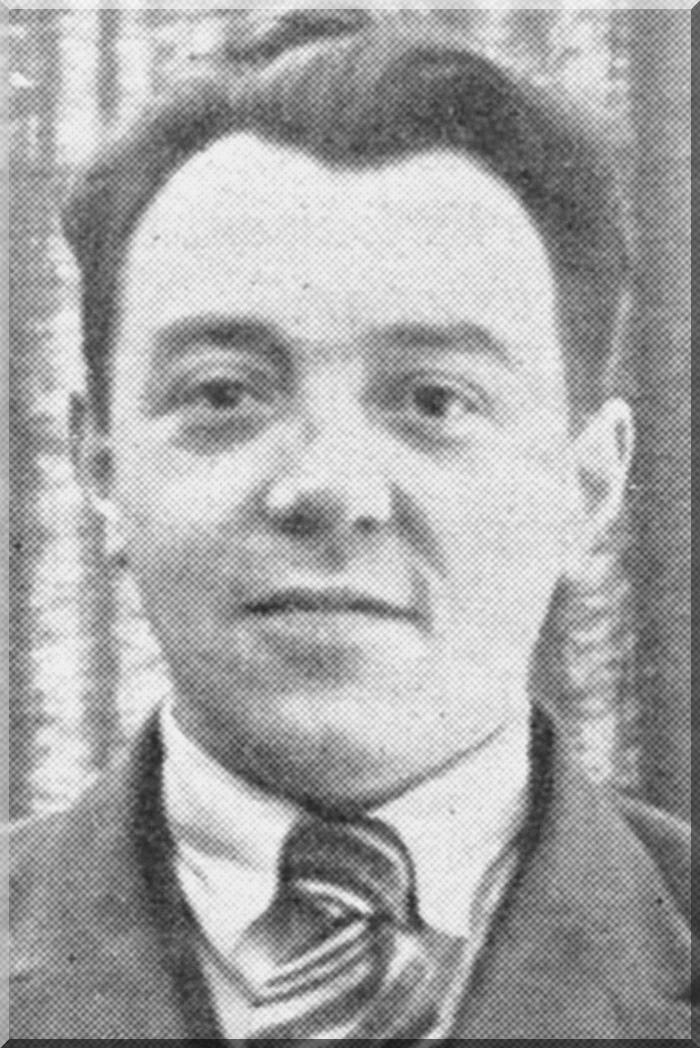 July 6 2009 at 3:07:01
Collection électorale (266699)
June 24 2009 at 4:06:16
Collection photos (265894)
June 18 2009 at 4:06:46
Collection gadgets et objets (265890)
June 18 2009 at 4:06:44
Collection chansons (265889)
June 18 2009 at 4:06:37
Fonds Jacques Yerna (265884)
June 18 2009 at 3:06:34
Fonds Christiane Wéry (265883)
June 18 2009 at 3:06:27
Fonds Réné Van Santbergen (265880)
June 18 2009 at 3:06:28
Exposition internationale de l'eau (Liège 1939) (265376)
June 17 2009 at 2:06:54
Fonds Hubert Rassart (265368)
June 17 2009 at 1:06:31
Fonds Gilbert Mottard (265364)
June 17 2009 at 1:06:54
Fonds Christian Léonet (265329)
June 17 2009 at 12:06:10
Fonds Alphonse Lapaille (265324)
June 17 2009 at 11:06:54
Fonds Mathieu Kisselstein (265317)
June 17 2009 at 11:06:03
Fonds Hoebrechts (265313)
June 17 2009 at 11:06:16
Fonds Grévesse (265306)
June 17 2009 at 11:06:32
Fonds Alex Fontaine-Borguet (265293)
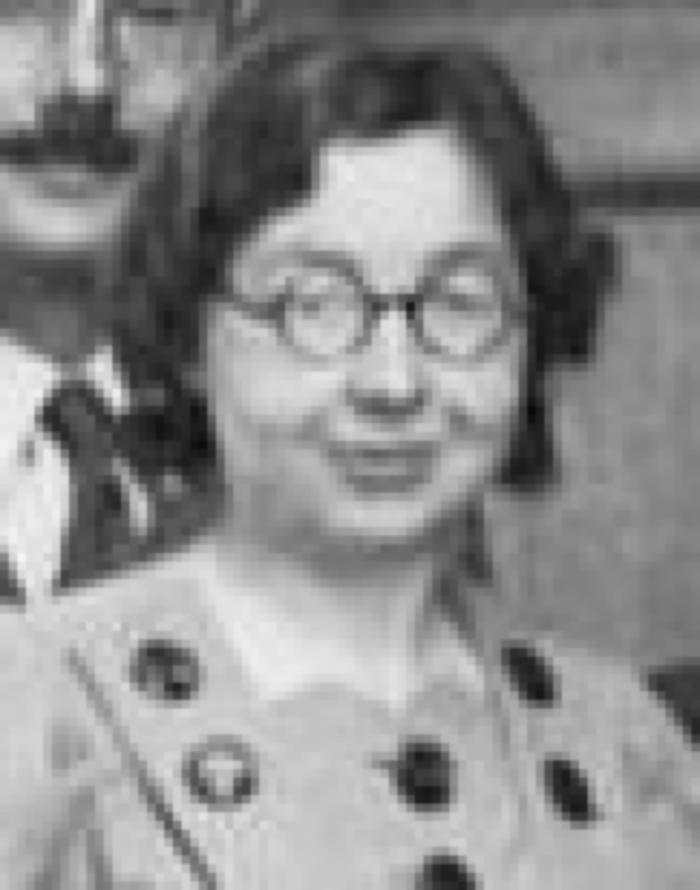 June 17 2009 at 11:06:37
Fonds Jean-Pierre Digneffe (265288)
June 17 2009 at 11:06:04
Fonds Elisa Devlieger (265285)
June 17 2009 at 10:06:01
Fonds Georges Dejardin (265256)
June 17 2009 at 10:06:57
Fonds Claude Dejardin (265254)
June 17 2009 at 10:06:01
Fonds "Fonds de solidarité Truffaut-Delbrouck" (265211)
June 17 2009 at 9:06:29
Fonds Femmes prévoyantes socialistes (265208)
June 17 2009 at 9:06:56
Fonds FMSS/Solidaris (265203)
June 17 2009 at 9:06:47
Fédération verviétoise du Parti socialiste   (265201)
June 17 2009 at 8:06:37
Fonds Fédération liégeoise du POB/PSB/PS (265164)
June 16 2009 at 4:06:10
Fonds Jean Nihon (265154)
June 16 2009 at 4:06:38
Fonds Roland Brulmans (265136)
June 16 2009 at 4:06:55
Fonds USC Grâce-Berleur (265129)
June 16 2009 at 4:06:51
L'opium des intellectuels (259881)
May 19 2009 at 3:05:45
Lire le Capital (259089)
May 15 2009 at 8:05:55
La taxe sur la valeur ajoutée (258157)
May 11 2009 at 9:05:43
Actes du 6e congrès international de Droit du Travail et de la Sécurité sociale (Stockholm 1966) (258152)
May 11 2009 at 9:05:17
Actes du 6e congrès international de Droit du Travail et de la Sécurité sociale (Stockholm 1966) (258148)
May 11 2009 at 9:05:10
Actes du 6e congrès international de Droit du Travail et de la Sécurité sociale (Stockholm 1966) (258146)
May 11 2009 at 9:05:49
Fonds Lucien Carlier (1593)
Elections législatives fédérales 1968 ()
December 7 2012 at 2:12:28
Elections provinciales 1968 ()
November 22 2012 at 9:11:41